Using of “blended” approach for social mobilization activities with ICT tool
Support for Livelihoods facilities
Improved access to medical services and facilities and electricity improvements
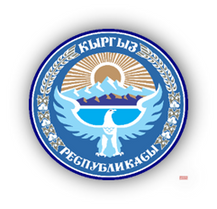 SOCIAL MOBILIZATION AND COMMUNITY NEEDS PRIORITIZATION
CASA-1000 Community Support Project 
in the Kyrgyz Republic
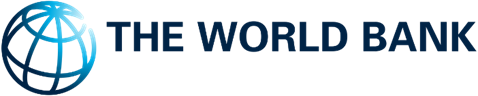 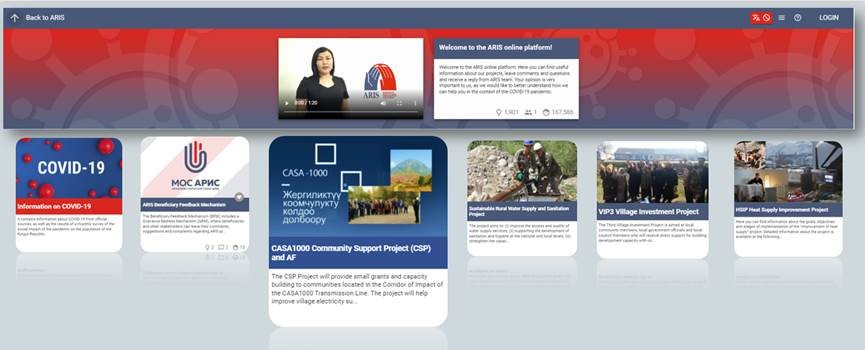